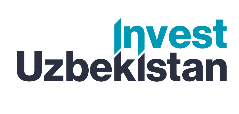 Development of gold and other precious metal deposits in the Navoiy Region
Project cost
The average cost of exploration expenses for gold reserves is $75 per ounce. The average capital expenditures for these projects will amount to approximately $200 per ounce.
Industry
Geology and non-ferrous metallurgy
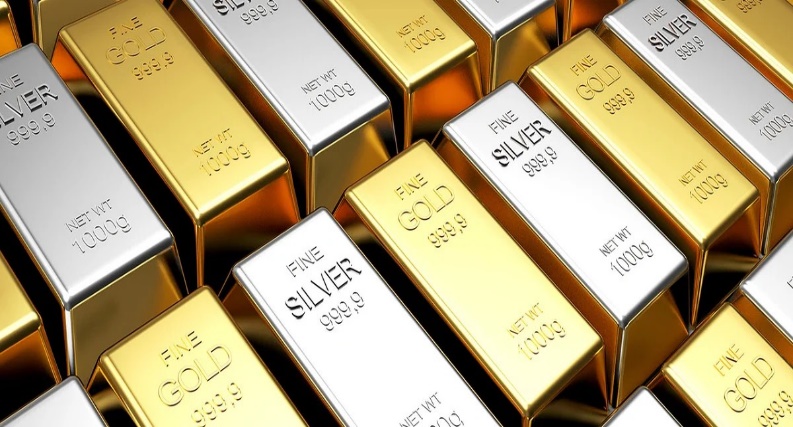 The purpose of the project
The project provides for the development of deposits in the Navoiy region and the production of gold and other precious metals. 

Investors will be offered 6 ore sites on a competitive basis for the extraction and production of precious metals.
Financing plan:
100%
$32.0 million
Project cost
Local contribution– 34,4% ($11.0 million)
Attracted loans– 30,6% ($9,8 million)
Direct investments - 35,0% ($11.2 million).
51%
Machinery equipment
$16.3 million
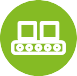 10,3%
$3.3 million
Construction
The final cost and financing structure of the project will be determined based on the results of negotiations with the investor.
Working capital
$11.65 million
36,4%
Deposits and forecast reserves
At the current mining rate, the remaining gold on earth will be mined in 15 years. However, there are an additional 110 thousand tons of gold in known mineral resources, which is quite enough to produce even after 2048.
Investment attractiveness of the project:
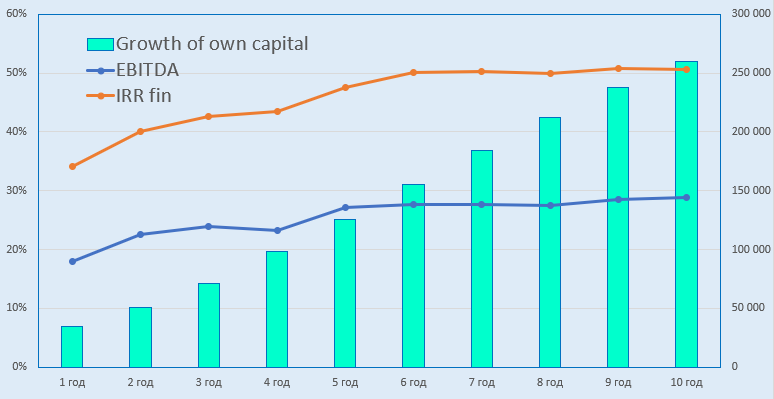 NPV, US$ million   –164,3

IRR, %   – 68,5%

PI   – 8,4

DPP, years - 2,5
Navoiy Region
Project placement
The Initiator 
   The Ministry of Mining and Geology of the Republic of Uzbekistan implements a unified policy for the study, use, and protection of mineral resources, as well as ensuring the increase of mineral reserves and the reproduction of the mineral raw material base and industrial capacities on-site. 
   The interested investors will be provided with the available technical documentation for review after signing the NDA agreement.
Market
Gold futures reached $3,500, and the spot price also briefly exceeded this level during intraday trading. This marks a staggering 775% increase in just 20 years.
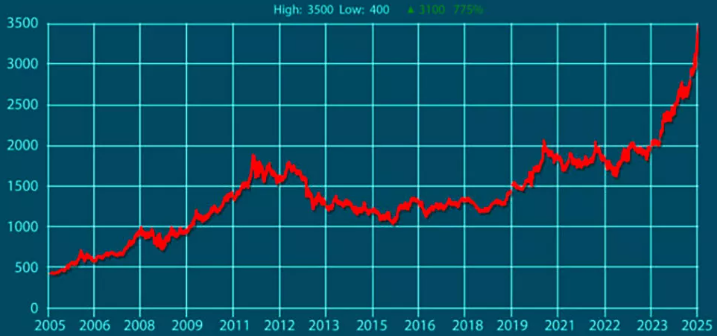 What is the appeal of the project?
All signs point to gold being in the midst of a historical rise, with gold prices regularly reaching historic highs. Here are some forecasts supporting gold's upward momentum and strong macroeconomic foundation: Goldman Sachs: $4,500 by 2025; J.P. Morgan: $4,000 by the second quarter of 2026; R. Kiyosaki: $5,000 in 2025.
Required area
 ~ 5,0 ha
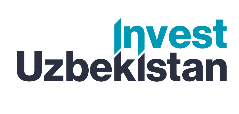 On the strategic international logistics corridor
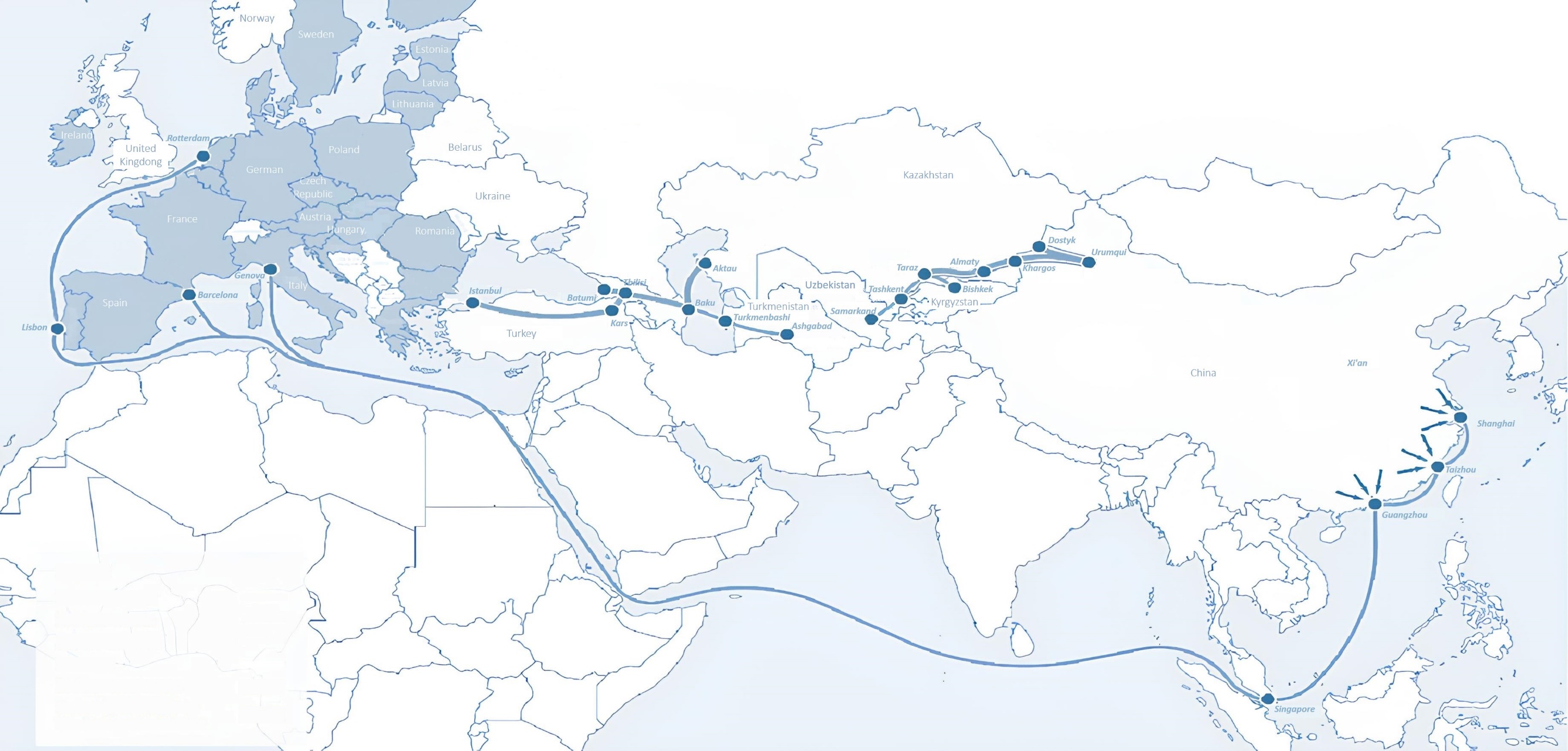 Sankt-Peterburg
Tallin
Latvia
Riga
Moscow
Klaipeda
Hamburg
Minsk
Berlin
Brest
Povorina
Kyiv
Essen
Lviv
Kandiagash
Paris
Volgograd
Chop
Aktogay
Ulan-Bator
Saksaulskaya
Astraxan
Beyney
Bayangal-Mangal
Osh
Kashgar
Malatya
Mersin
Mazar-i-Sharif
Saraxa
Xirat
Afghanistan
Peshavar
Iran
Pakistan
Bandar-e-Abbas
Chakhbahar
Karachi
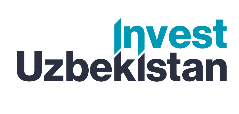 Excellent air connectivity from Tashkent and other Uzbek airports
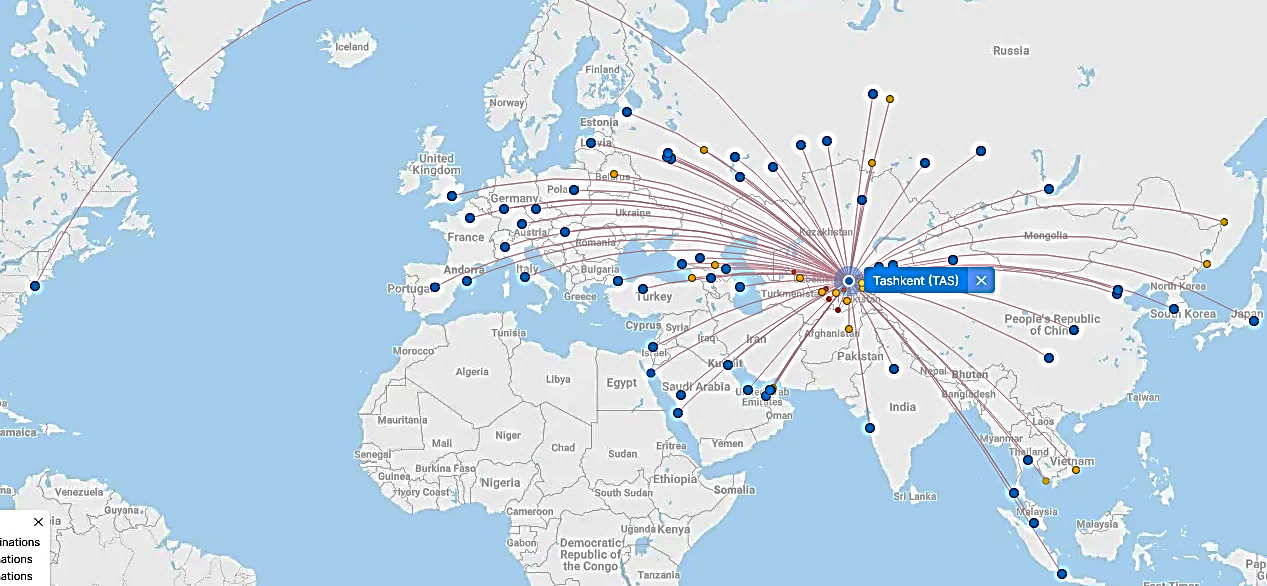 New York
A visa-free policy for tourists from 90 countries

Diverse range of 59 carriers in Uzbekistan’s airport

11 airports across the Country, the main airports are Tashkent, Samarkand and Bukhara